Nye mønstre
- en modell for helhetlig og koordinert innsats til familier ved vedvarende lavinntekt og komplekse utfordringer
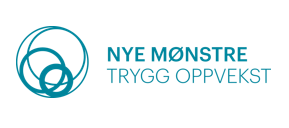 Eirik Abildsnes, Ph.D., forskningssjef Kristiansand kommune
Kristine Løkås Vigsnes, Ph.D.-stipendiat og tidligere prosjektleder Nye mønstre
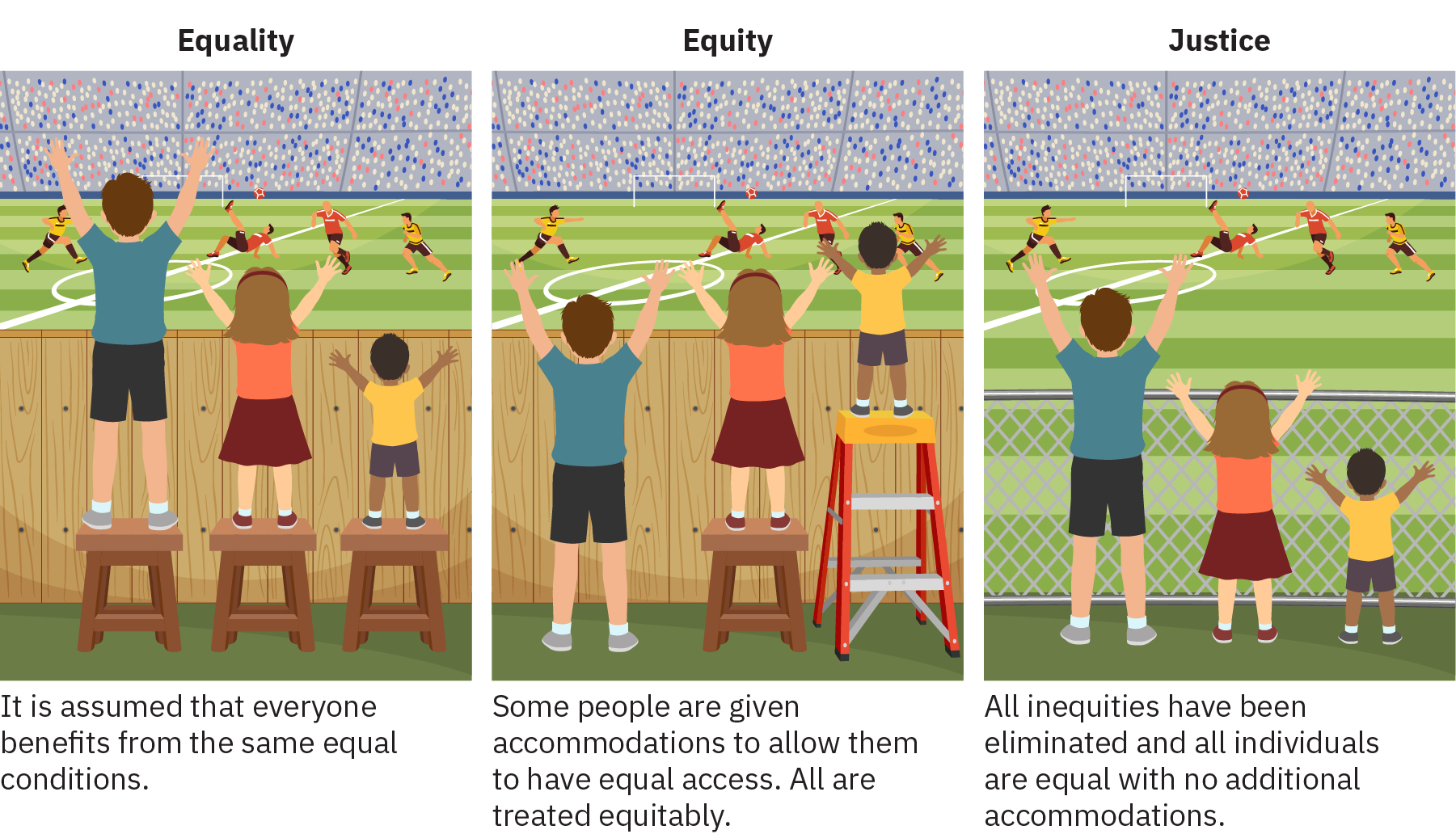 Rice University & OpenStax
[Speaker Notes: Folkehelseprogrammet i agder
Velferdstjenester er fragmentert, spesialisert, siloer
en av fire hovedsatsinger i Folkehelseprogrammet i Agder i perioden 2017-2021.]
Modellen Nye mønstre
Familiekoordinator og Familiens plan
Innsikt i helheten
Tid
Praktisk og sosial støtte
Koordinering
[Speaker Notes: 200 familier]
Læringspunkter
Komplekst bilde ved oppstart
Ivaretakelse av rettigheter
Manglende familie- og barnefokus
Velferdssystem som ikke er tilpasset sammensatte behov?
Implementering starter i planleggingsfasen
[Speaker Notes: 10 kommuner i Agder har deltatt i satsingen; Bykle, Valle, Tvedestrand, Grimstad, Lindesnes, Kvinesdal, Farsund, Flekkefjord, Hægebostad, Lyngdal og Sirdal. I tillegg har Stavanger kommune deltatt på egne midler, tre NAV kontor
Bykle og Valle har ikke videreført
Nye kommuner starter opp nå: Arendal og Grimstad, Birkenes
Krs prioritert dette høyt: 16 familiekoordinatorer fra juni
Totalt i alle kommunene: 30]
Veien videre
Implementering 
Agder-satsing: Helhetlig oppfølging 
Opplæring, verktøy og veiledningsnettverk tilbys kommuner som ønsker å ta Nye mønstre-modellen i bruk
Samarbeid med Kompetansesenter Sør
Sluttkonferanse forskningsprosjekt november 2023: Levekårskonferansen Agder 

www.nyemønstre.no
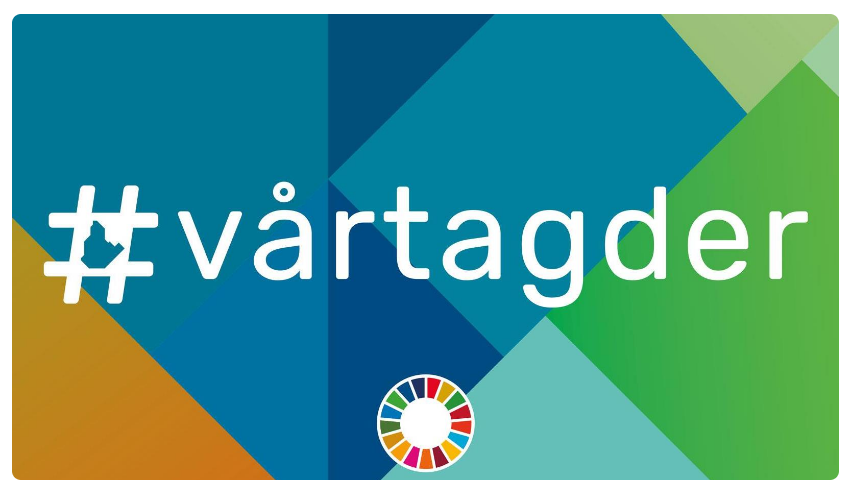 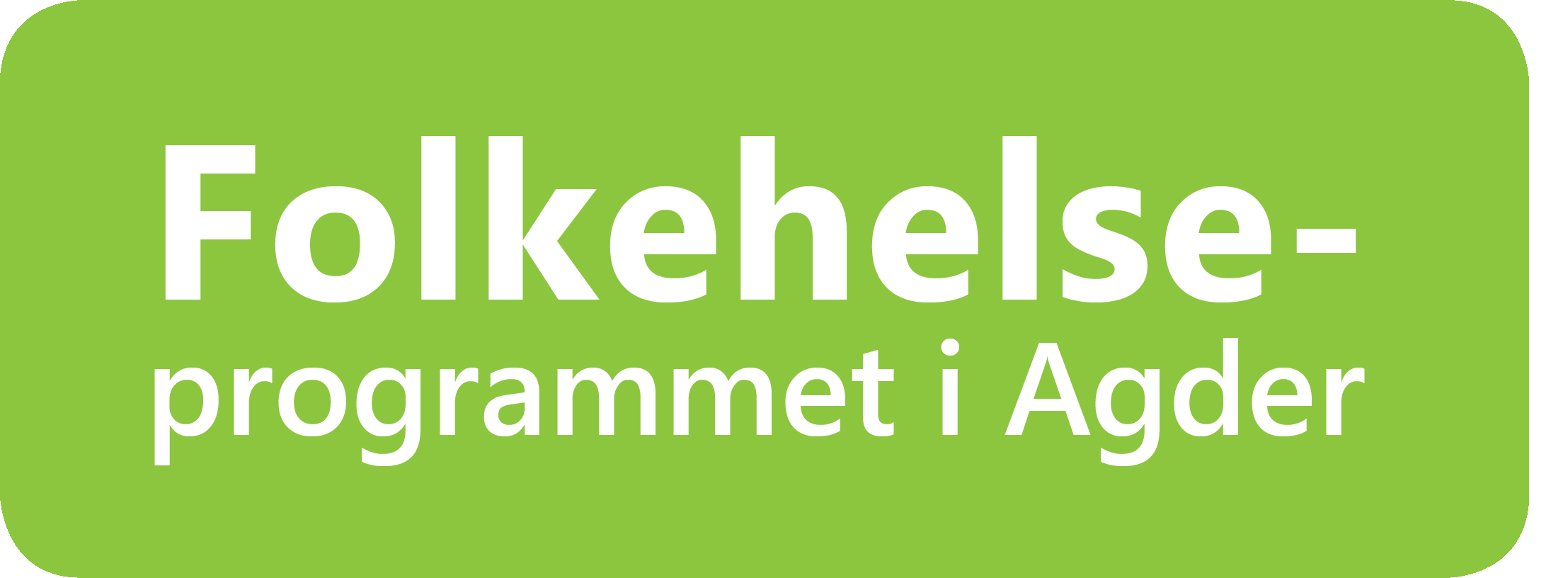 [Speaker Notes: Små endringer kan få stor betydning
Forskningsprosjektet NFR

NB: ikke bare Agder, Stavanger staser videre. 3 av 4 nav-kontor har Nye mønstre-tilbud]